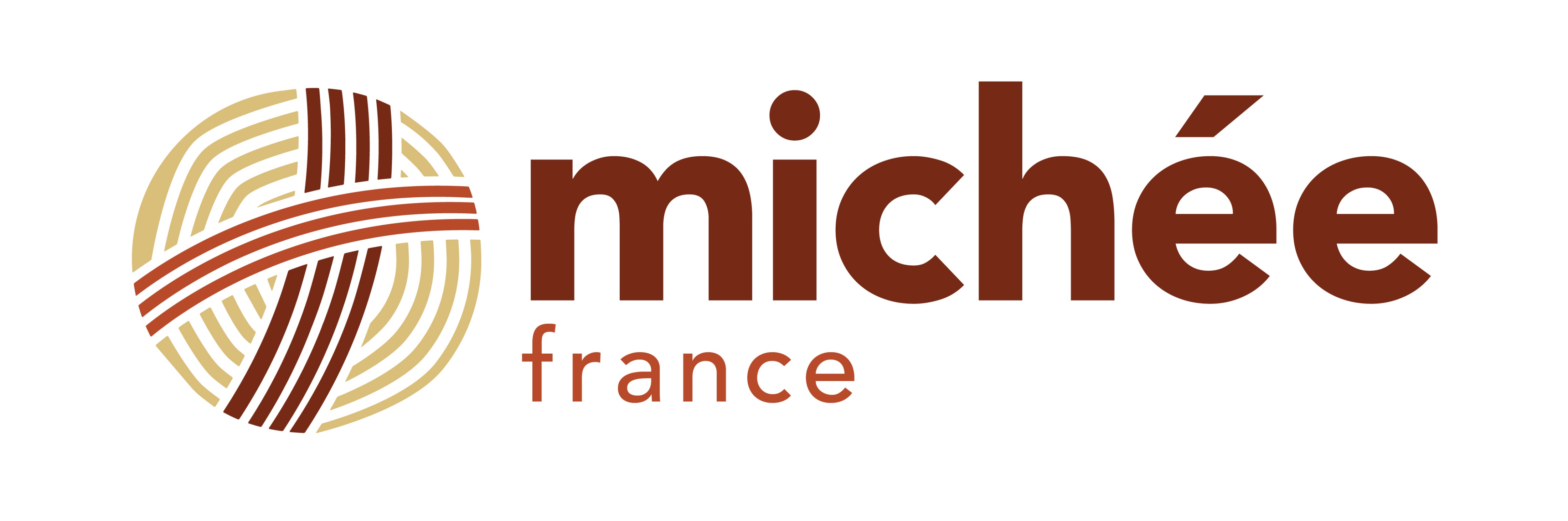 Inspiré par l’Evangile, Michée France œuvre 
pour mobiliser les protestants, notamment évangéliques, à lutter contre la pauvreté et les injustices ET pour 
leur donner les moyens d’interpeler les décideurs, en particulier politiques, sur les engagements qu’ils ont pris.
Parmi ses anciennes campagnes …
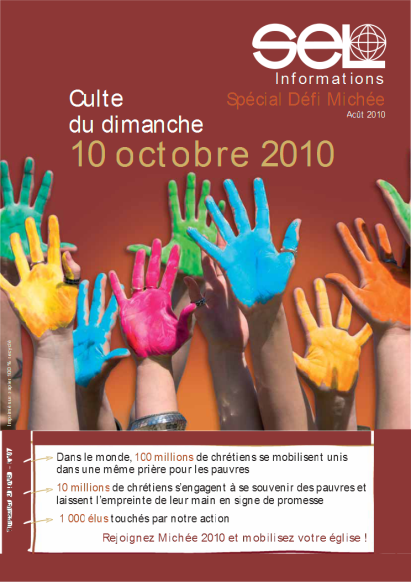 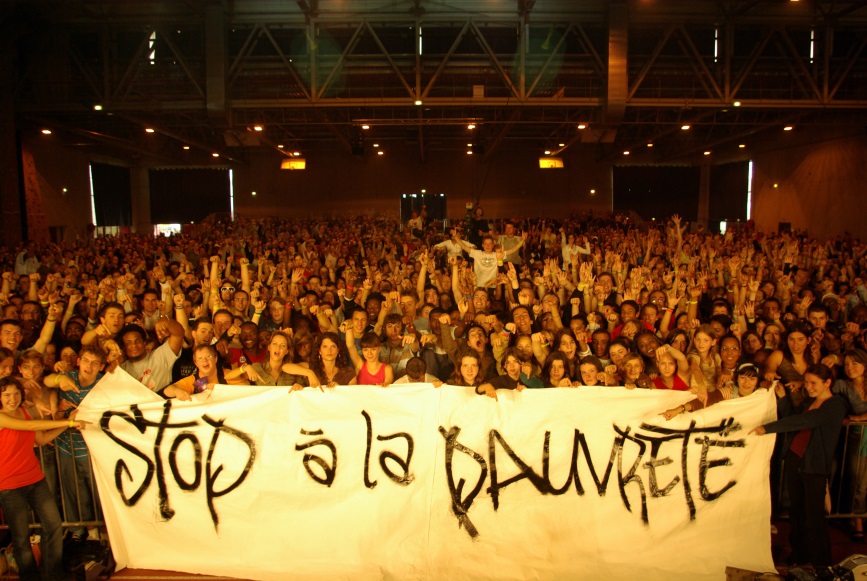 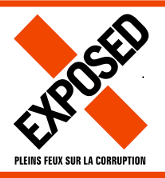 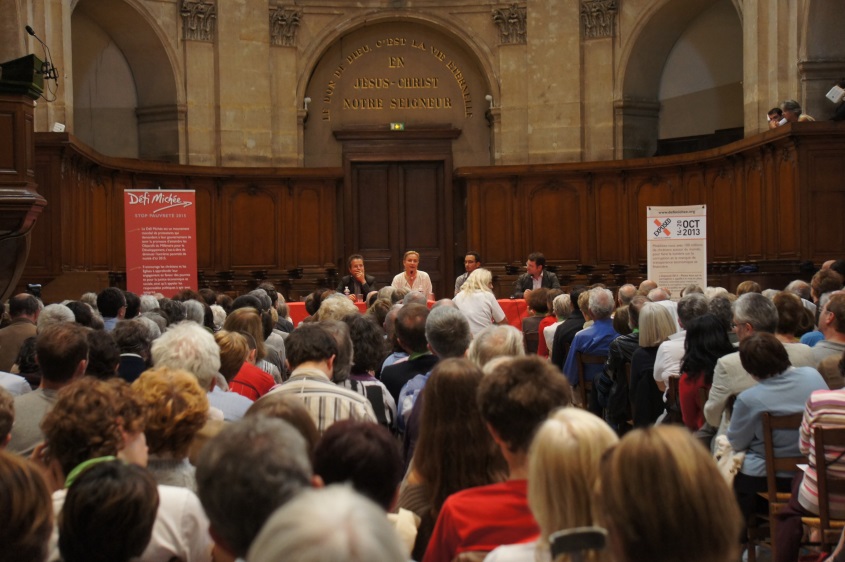 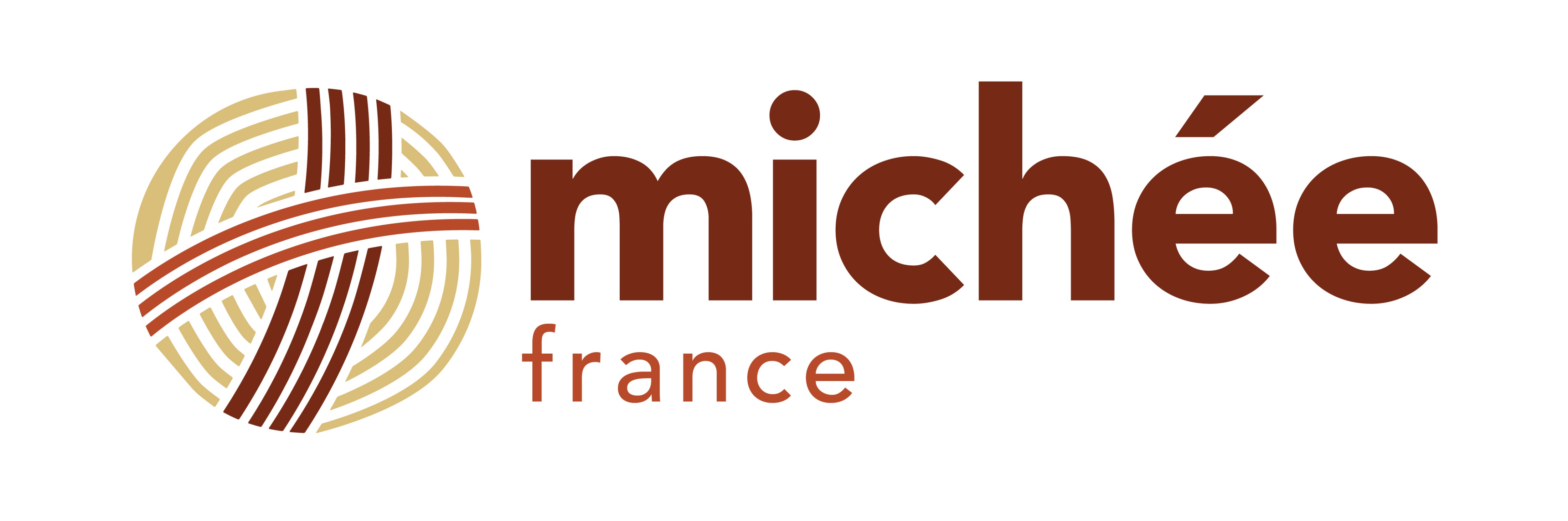 Campagne actuelle de Michée France :
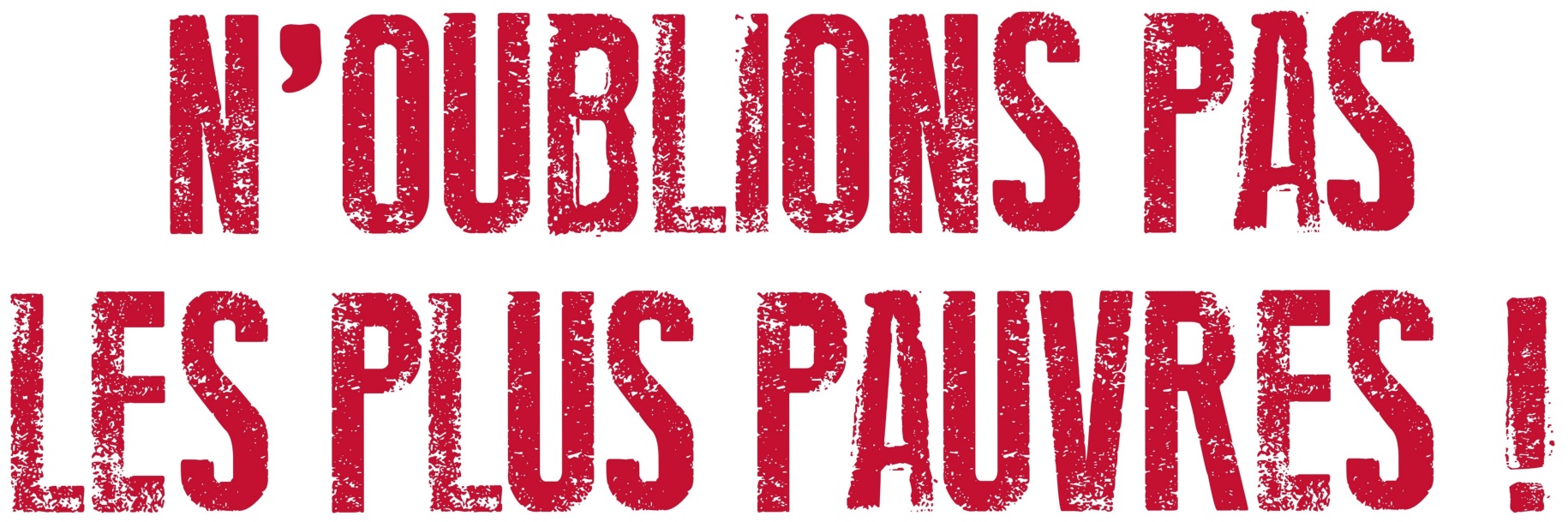 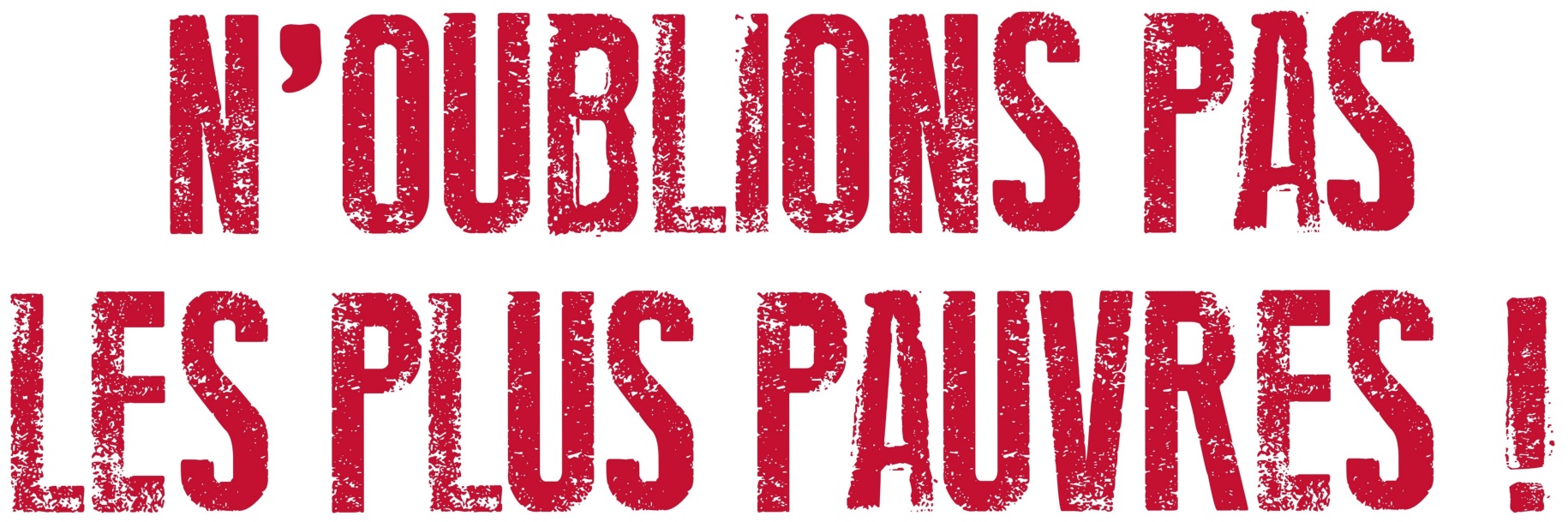 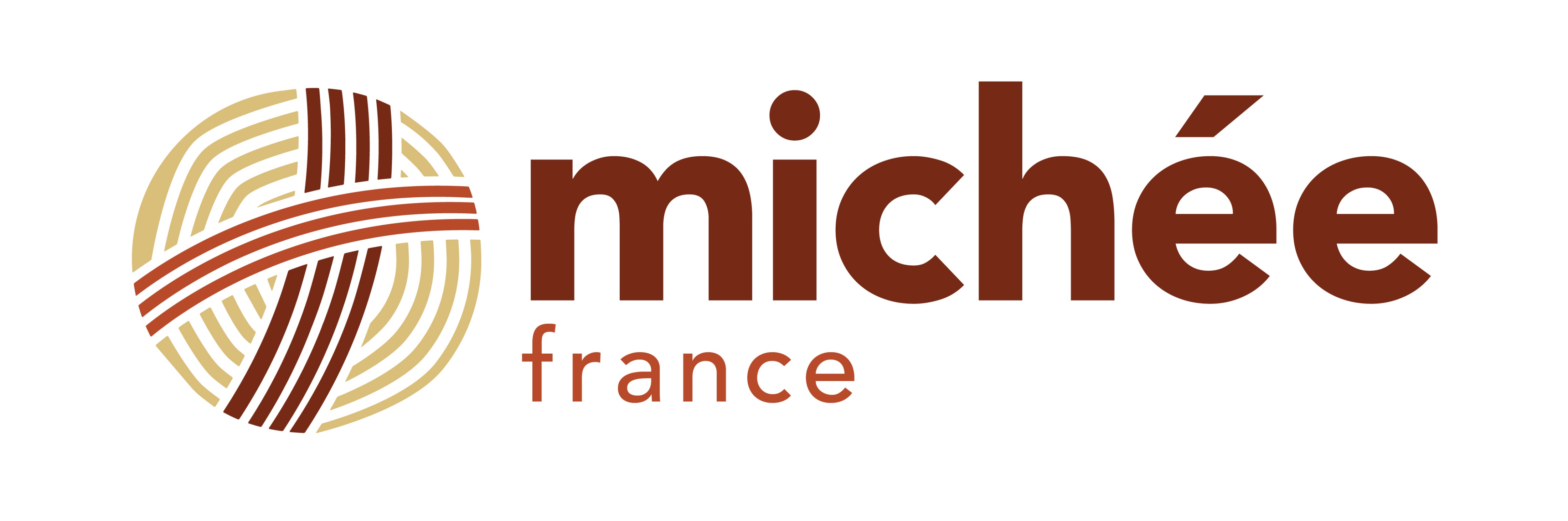 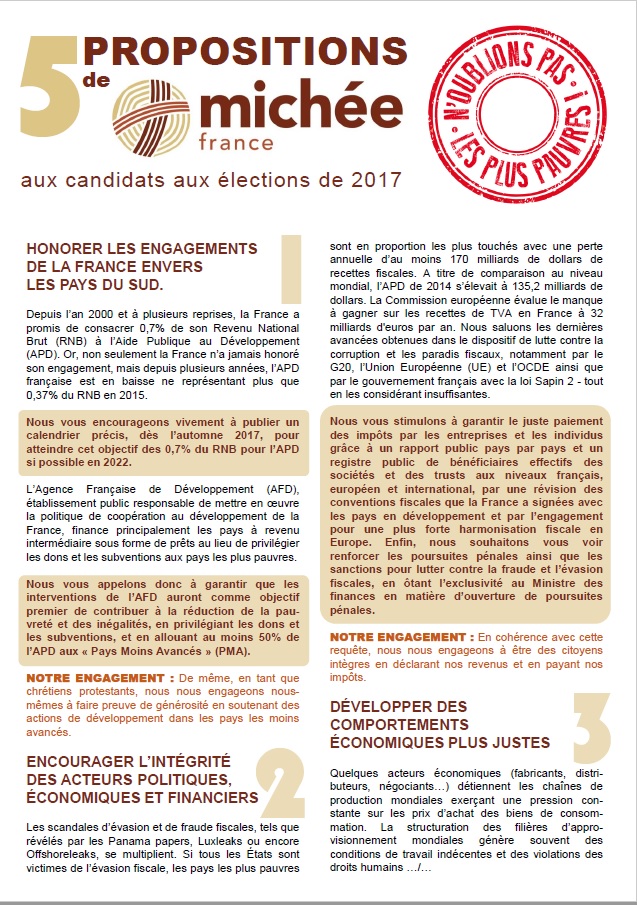 Soutenu par la FPF et le CNEF, Michée France a envoyé un courrier aux candidats à la présidentielle pour qu’ils n’oublient pas les plus pauvres !
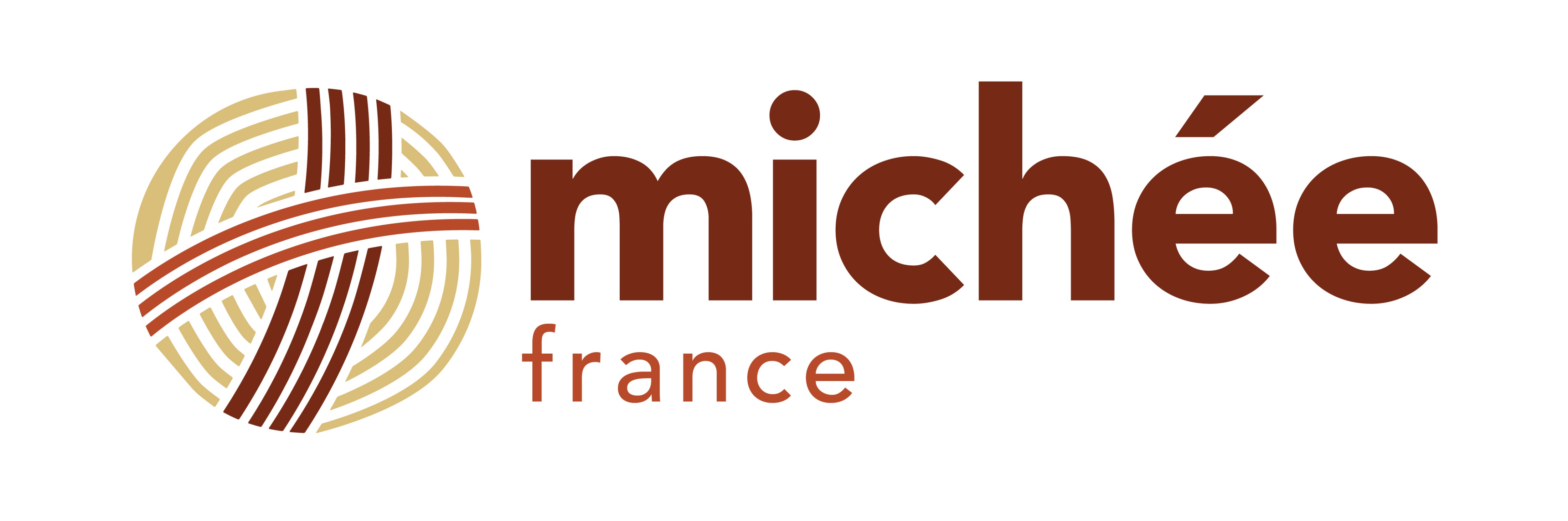 Pour les élections législatives, Michée France nous invite à écrire aux candidats de notre circonscription !
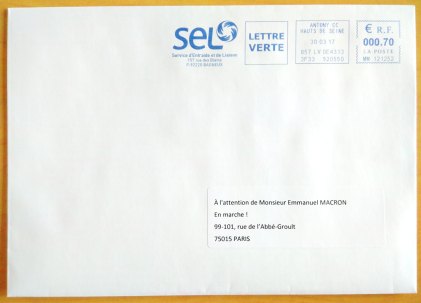 Et notre église a décidé d’accepter !
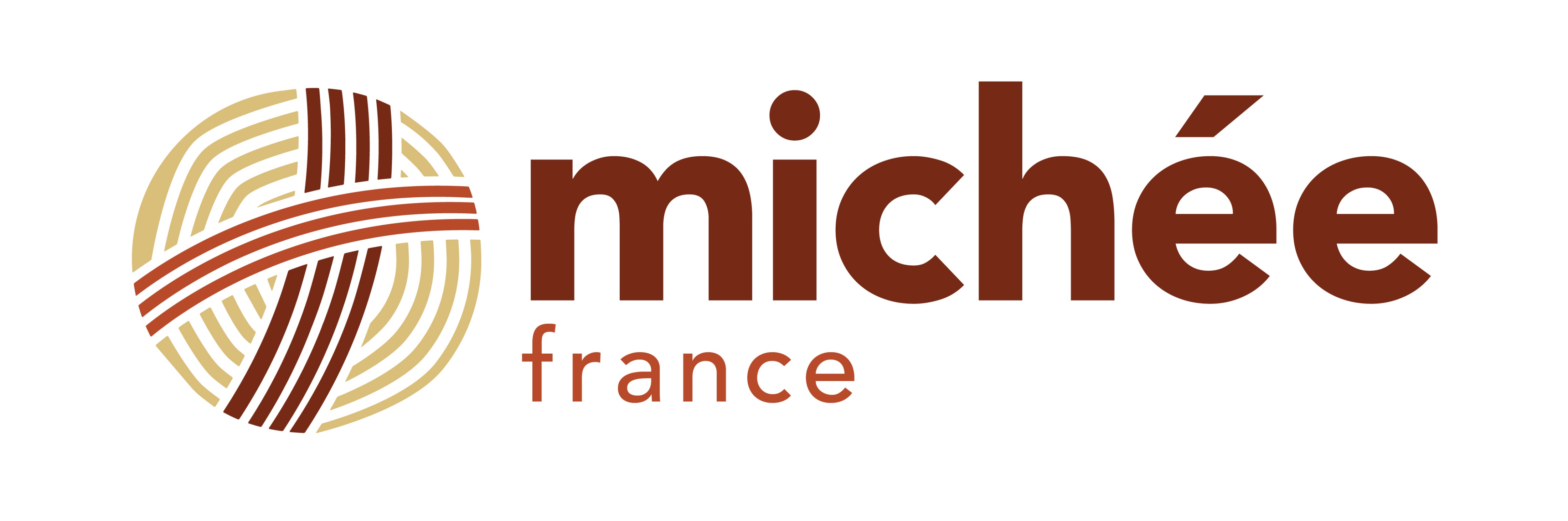 MAINTENANT
À VOUS D’AGIR !
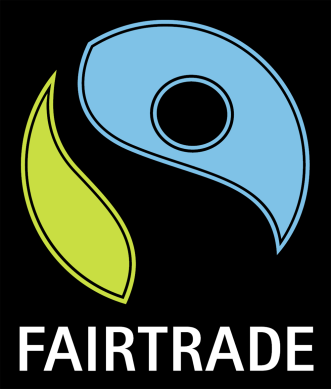 Michée France 
nous encourage aussi 
à être cohérents et
à adopter un style de vie 
attentif aux plus démunis !
Rendez-vous sur le site :
www.michee-france.org